Asante Retention Committee
Hunting the good stuff
Definition
Successful RETENTION at Asante is our ability to grow, develop and support our employees in a way in which they are satisfied and engaged with their work, leader, teams and organization.
They feel a sense of trust, value, pride and belonging by ALL and are not persuaded by outside influences or other opportunities to leave.
Right hire, right fit
Successful onboarding
Continued engagement
Engaging long-term staff
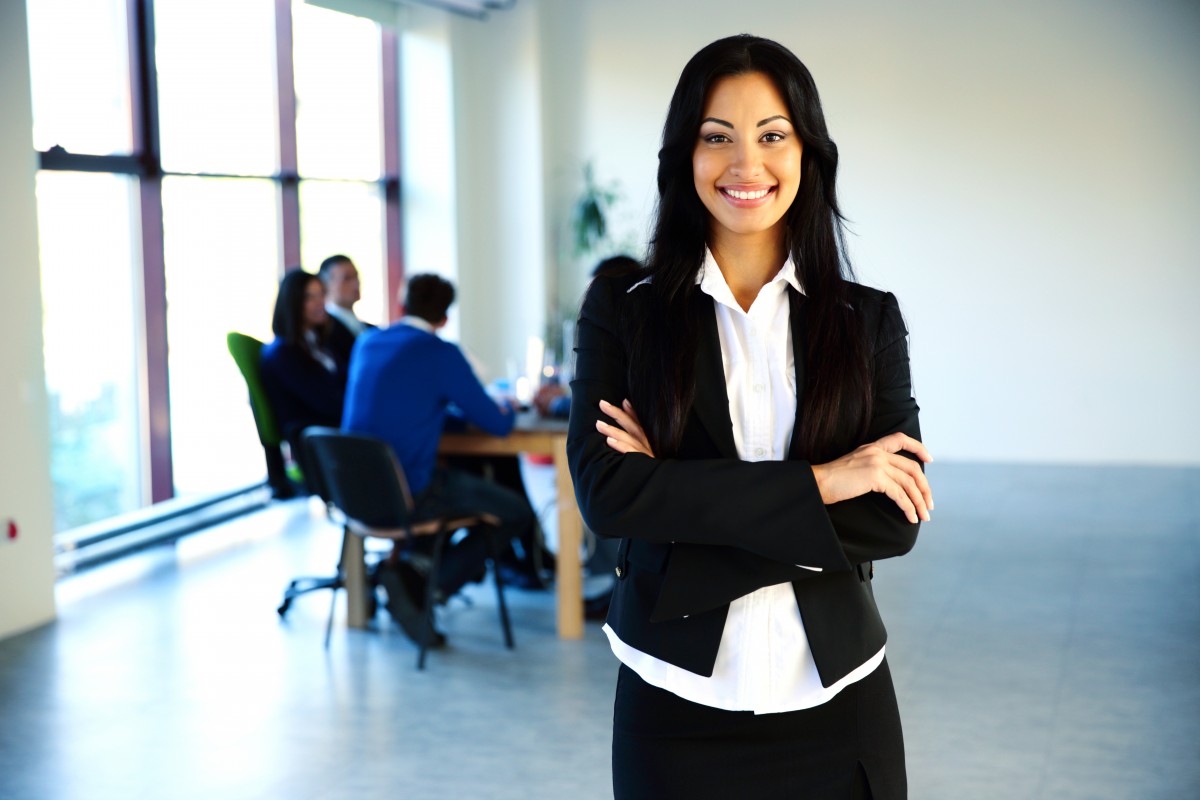 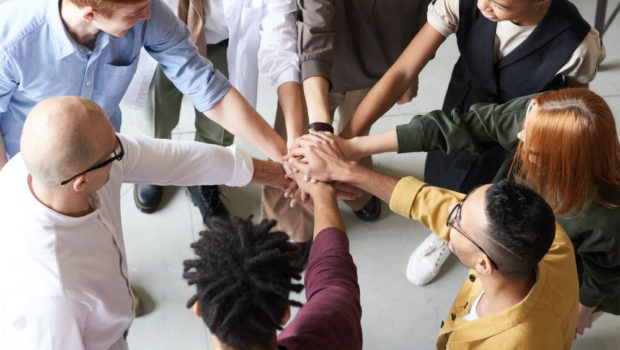 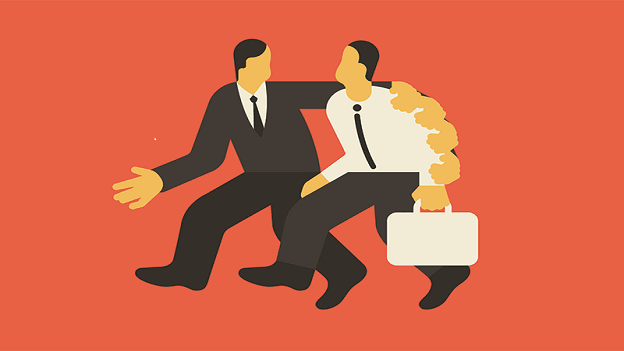 Road to retention
Hunting the good stuff
Surveyed 460 staff across the system.
11-question survey prompted 4,172 individual responses.
Broke down every response into separate categories per question.
Developed five sub-groups to address fast action plans from survey.
Highlightsand work completed
Retention Committee Update
Continually reviewing first round implementation.
What is working? What can be improved?
Implemented recommendations from employee survey (examples: increased tuition reimbursement, ETO policy changes, 1-year anniversary pin, Asante swag at hire) and continuing to evaluate future opportunities .
New projects
Celebrate anniversaries and milestones in different ways.
Looking at ways leaders and peers can recognize anniversaries and milestones in a more meaningful and celebratory way: newsletters, stories, staff meetings, special recognition, etc.  
VIA Program.
Reviewing how we can enhance the program – i.e. another badge level, recognition in AsanteNews, program review to increase participation and recognition.
Points Recognition. 
Looking at ways to enhance the program – i.e. new vendors, leveraging outstanding points, increase usage and awarding of points, etc.
Career development and opportunities for advancement / clinical ladder.
Working on career paths outside of nursing. Providing career path and content for frontline staff for more visibility in career ladders and growth opportunities.
Employee subcommittees.
Working toward developing subcommittees made up of frontline staff to focus on organizational culture and engagement. Two subgroups formed and developing plans of action.
Internship program.
Working with various teams outside of retention committee to develop a more formal internship program
RN-specific retention subgroup.
Taking a deep dive into RN-specific teams that have the highest turnover for targeted support.
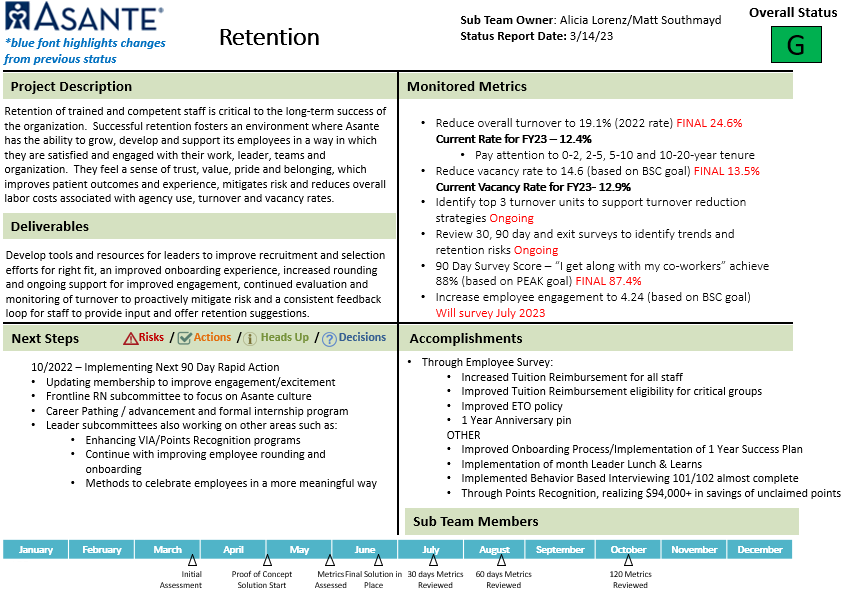 TBD